TRƯỜNG THCS LONG BIÊN
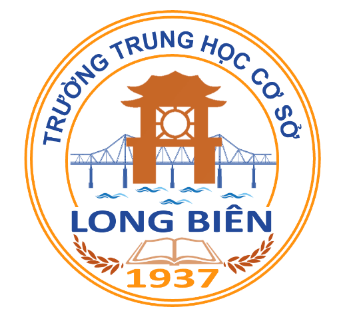 BÀI GIẢNG TRỰC TUYẾN 
MÔN: GDCD 8
Bài 3 - Tiết 1

 LAO ĐỘNG CẦN CÙ, SÁNG TẠO

GV: Nguyễn Thị Bích Thuận
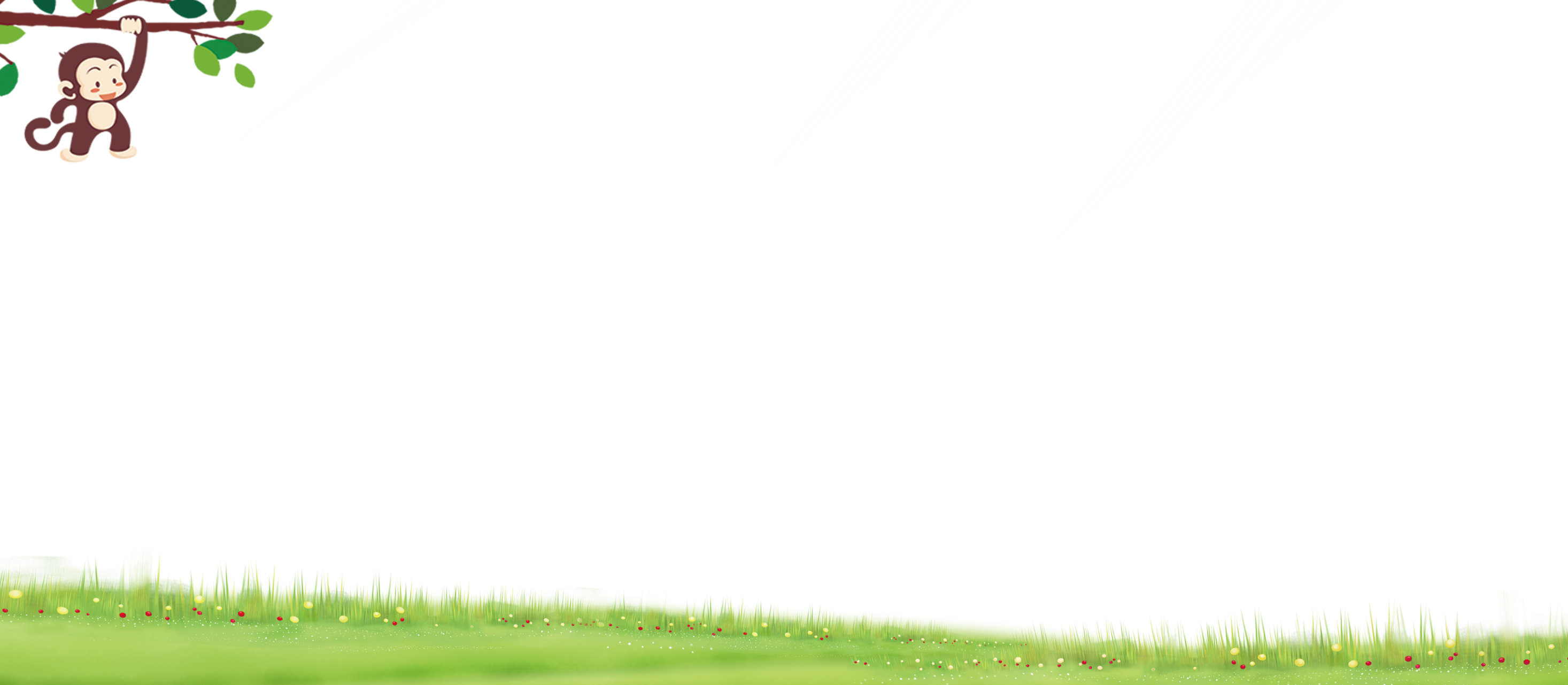 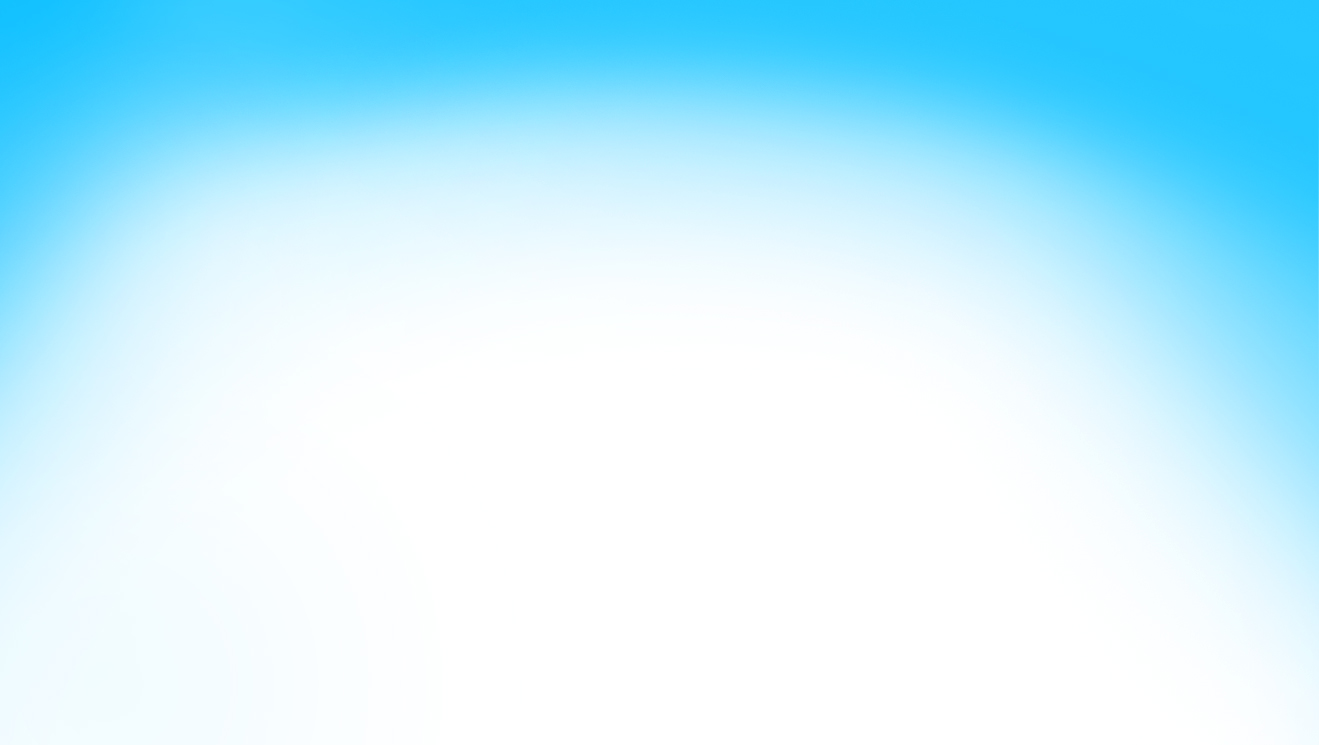 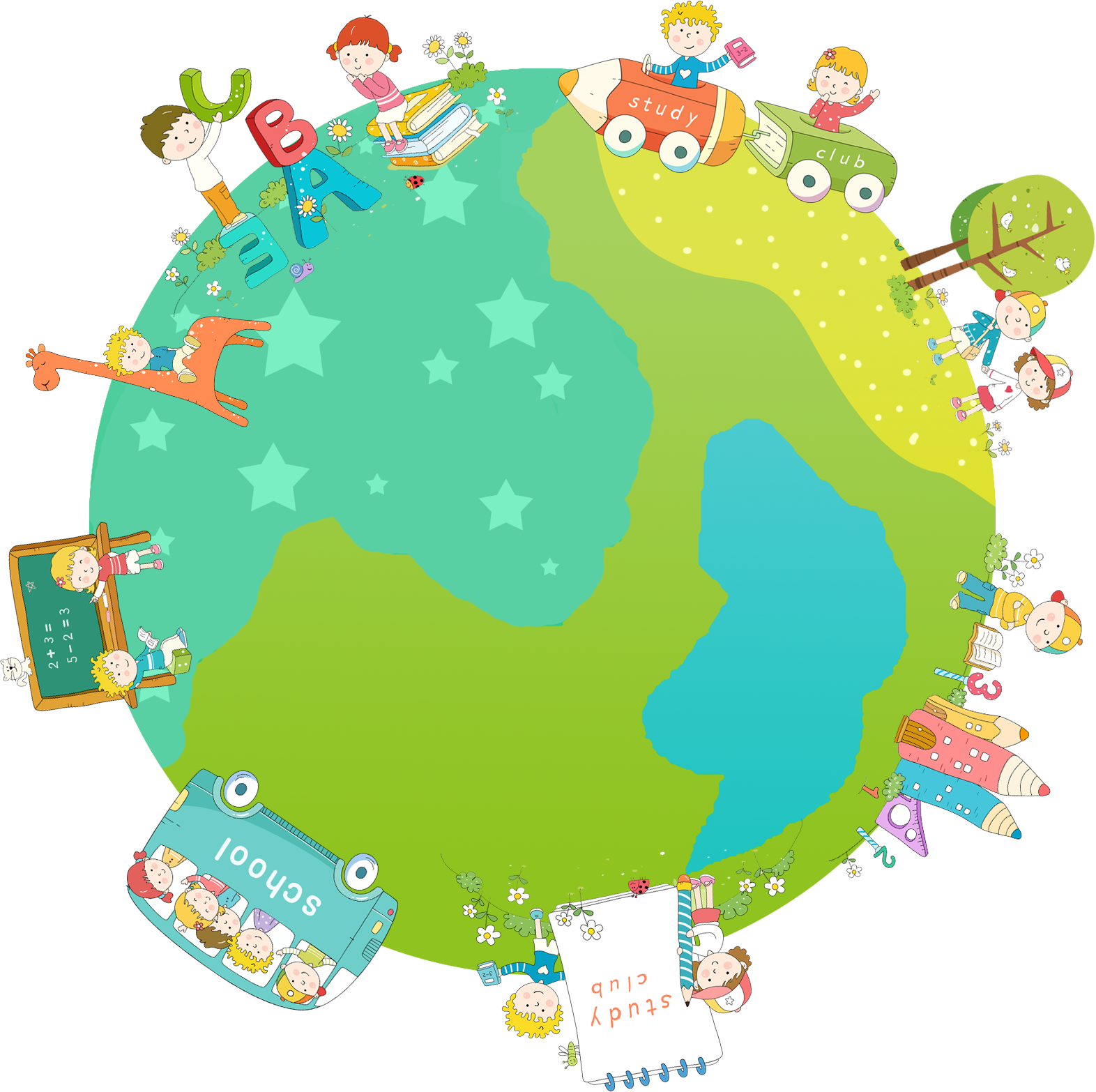 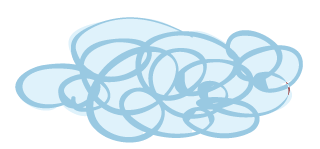 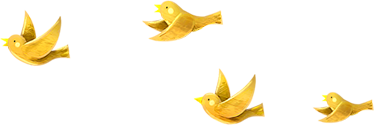 BÀI 3:
 LAO ĐỘNG CẦN CÙ, 
SÁNG TẠO
GDCD 8
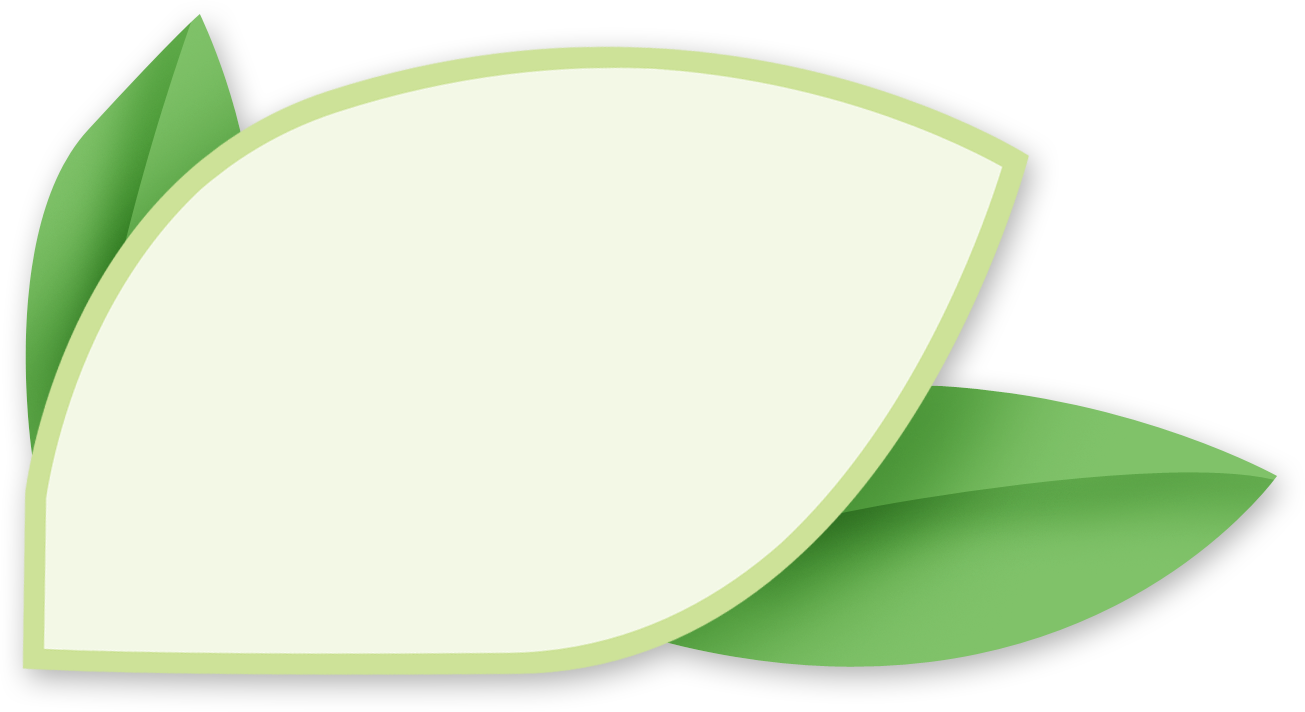 HOẠT ĐỘNG MỞ ĐẦU
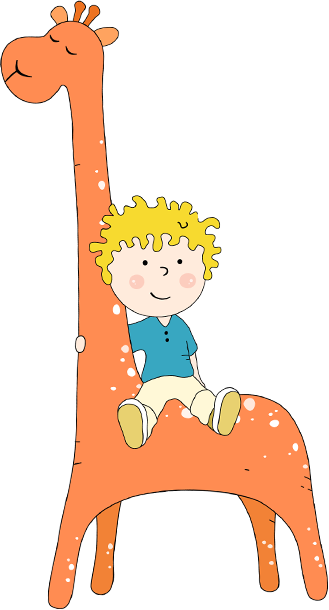 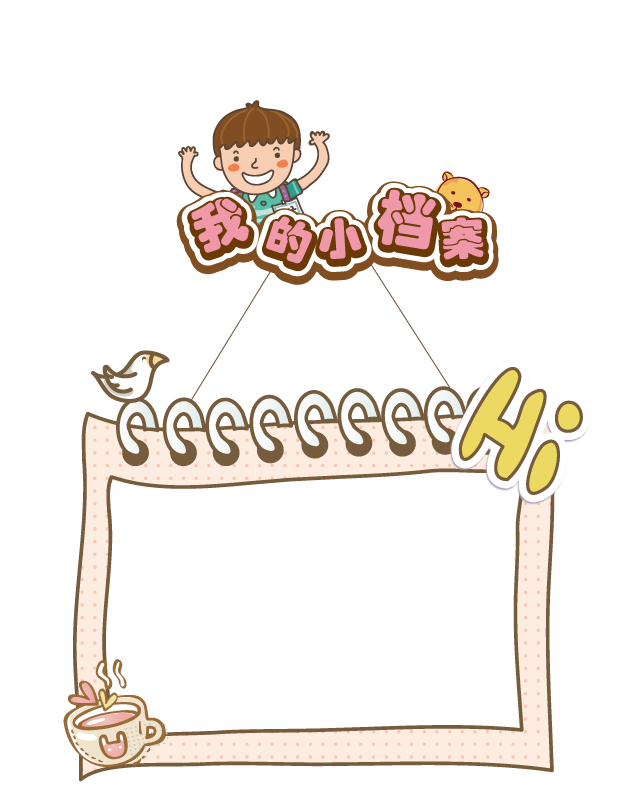 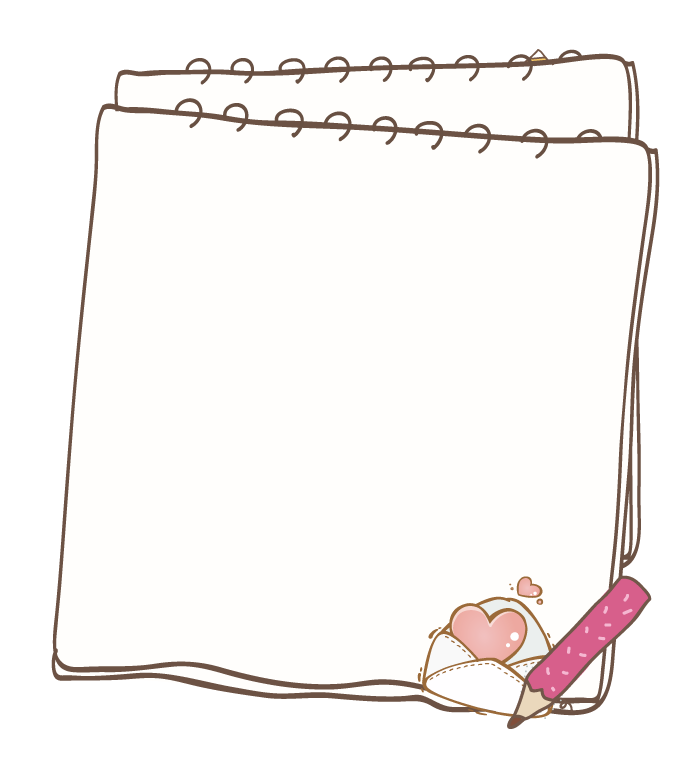 TRÒ CHƠI
Luật chơi:
	Có 5 câu hỏi với phần gợi ý. Bạn nào giơ tay nhanh nhất sẽ giành quyền trả lời. Trả lời đúng sẽ nhận được quà của BTC.
AI NHANH HƠN
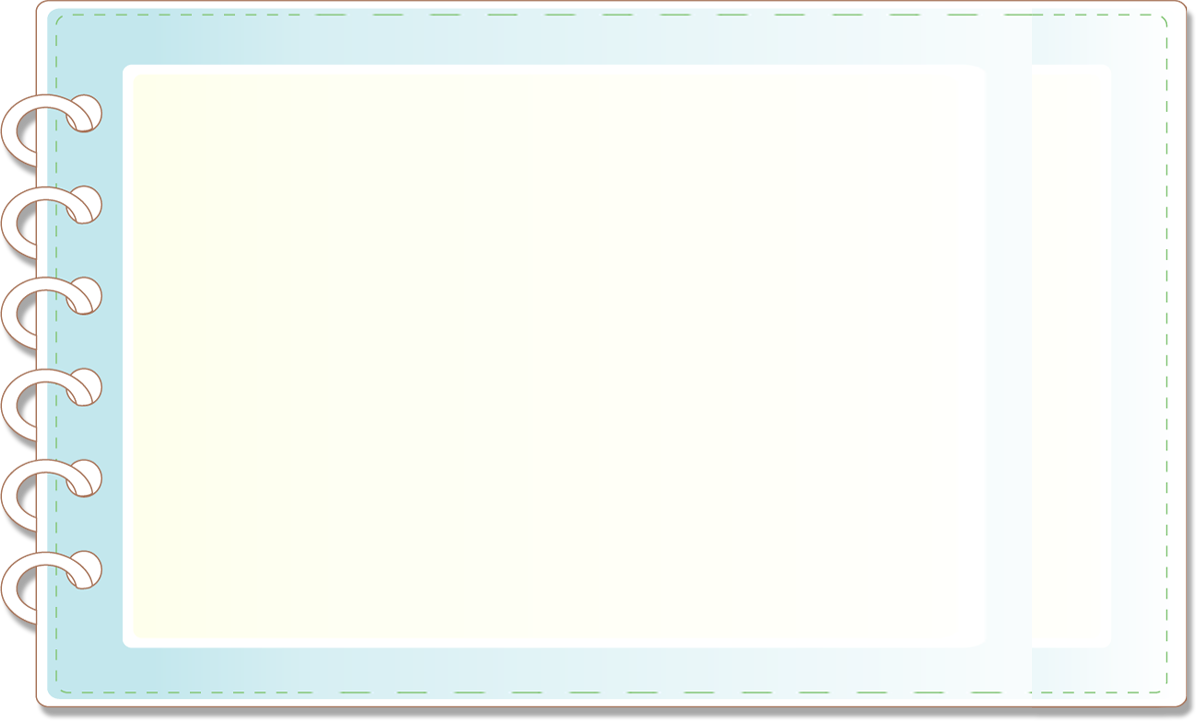 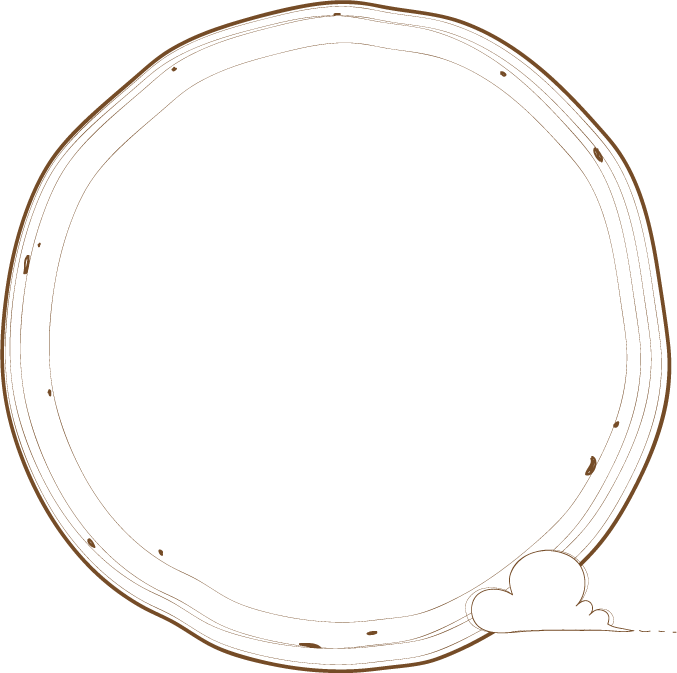 Điền từ còn thiếu vào chỗ trống:
Cần cù bù………………
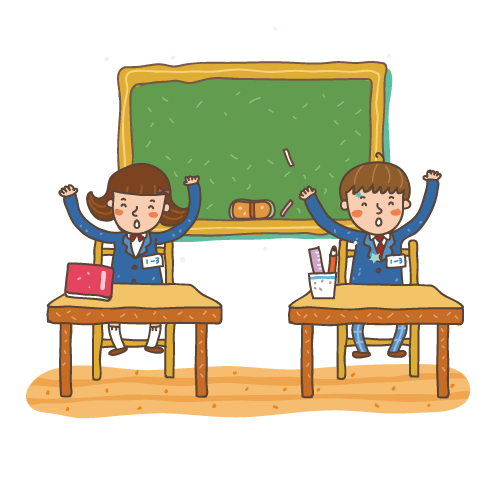 thông minh
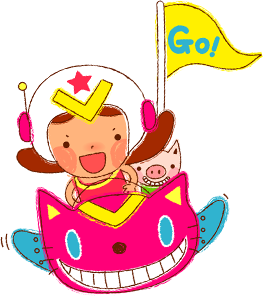 CÂU 1:
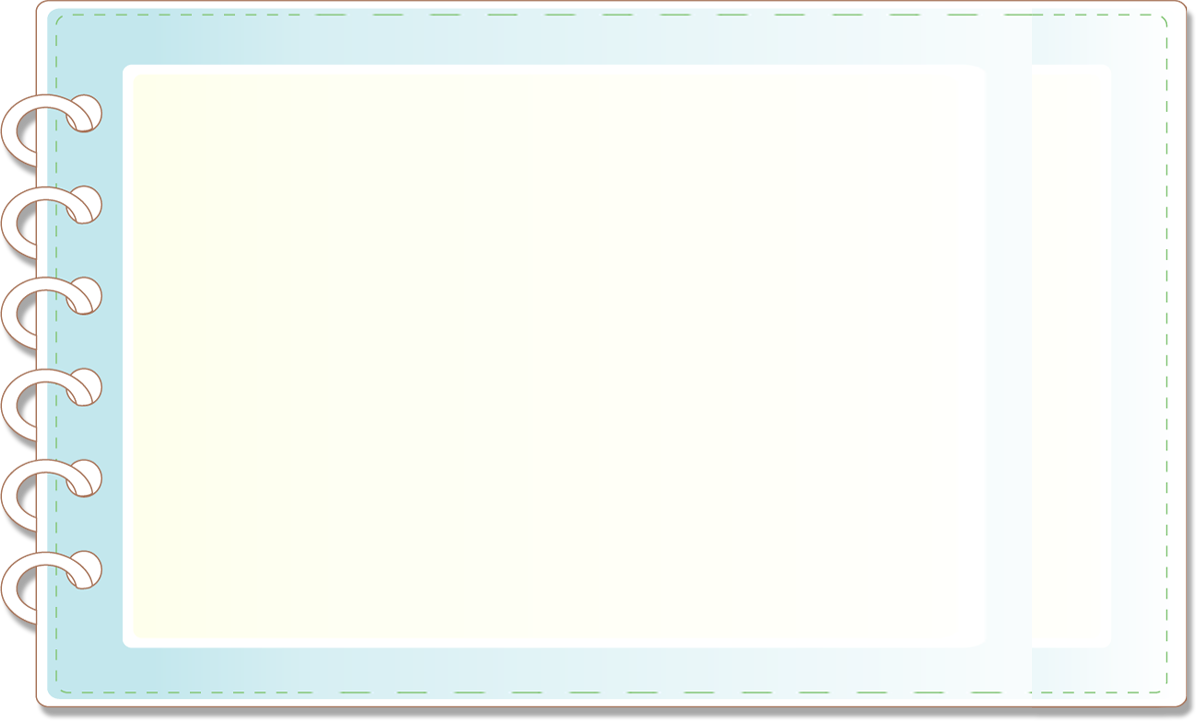 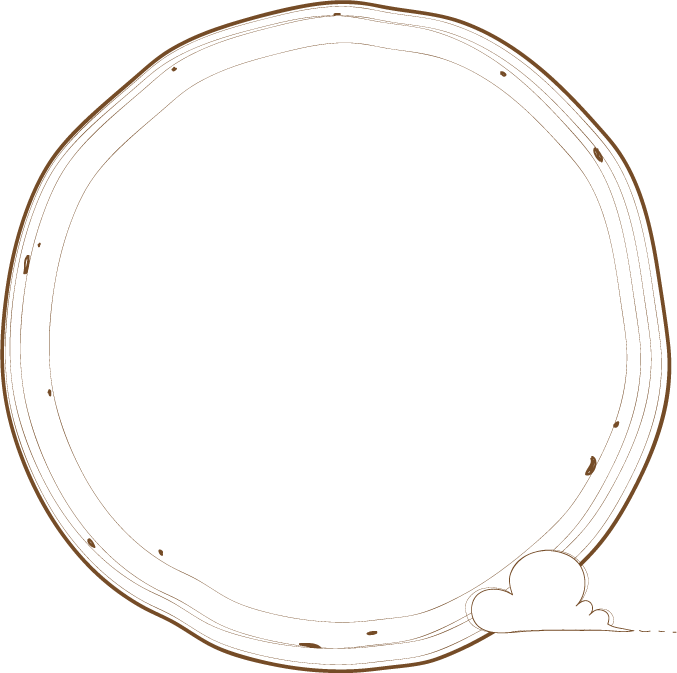 Điền từ còn thiếu vào chỗ trống:
Có làm mới………………
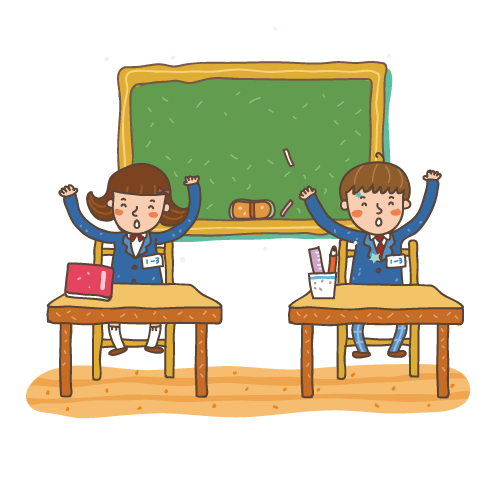 có ăn
CÂU 2:
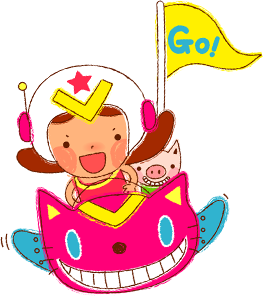 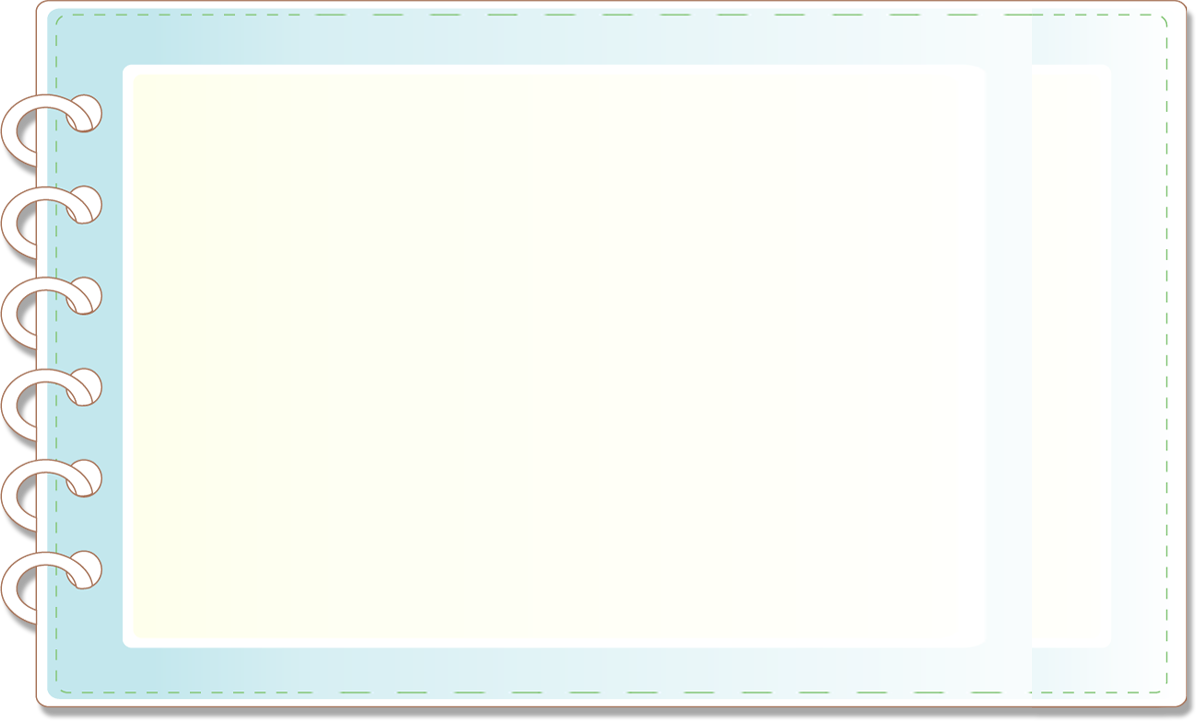 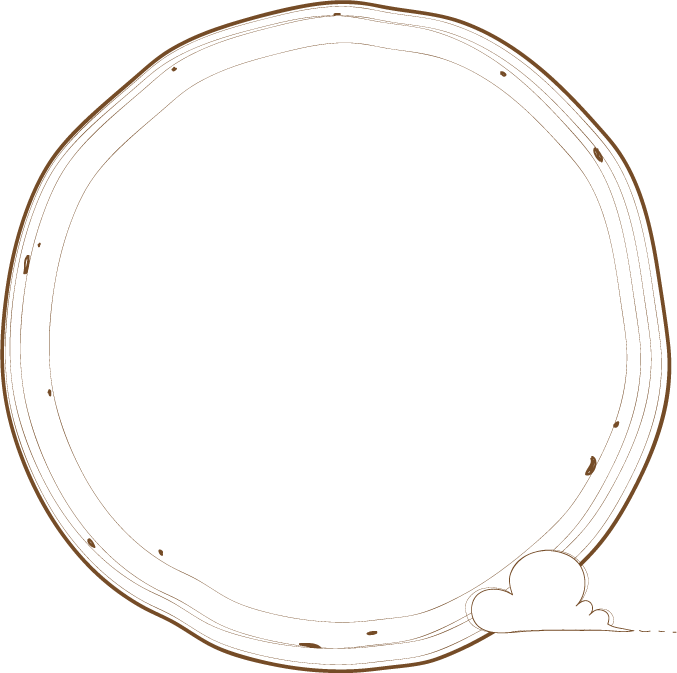 Đây là một câu tục ngữ nói về lòng kiên trì.
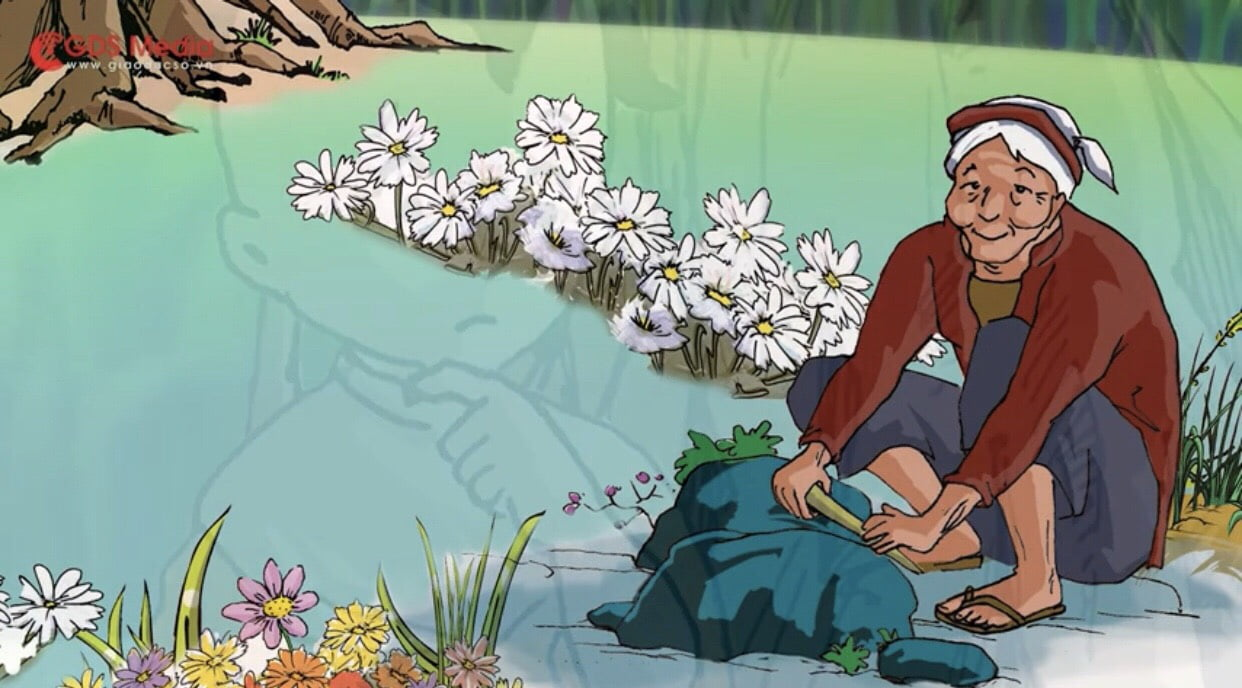 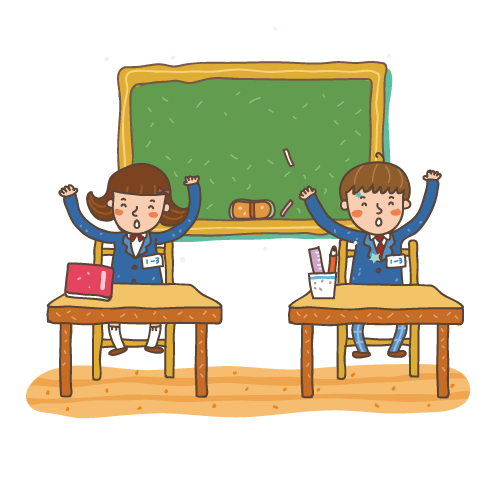 CÂU 4:
Có công mài sắt có ngày nên kim.
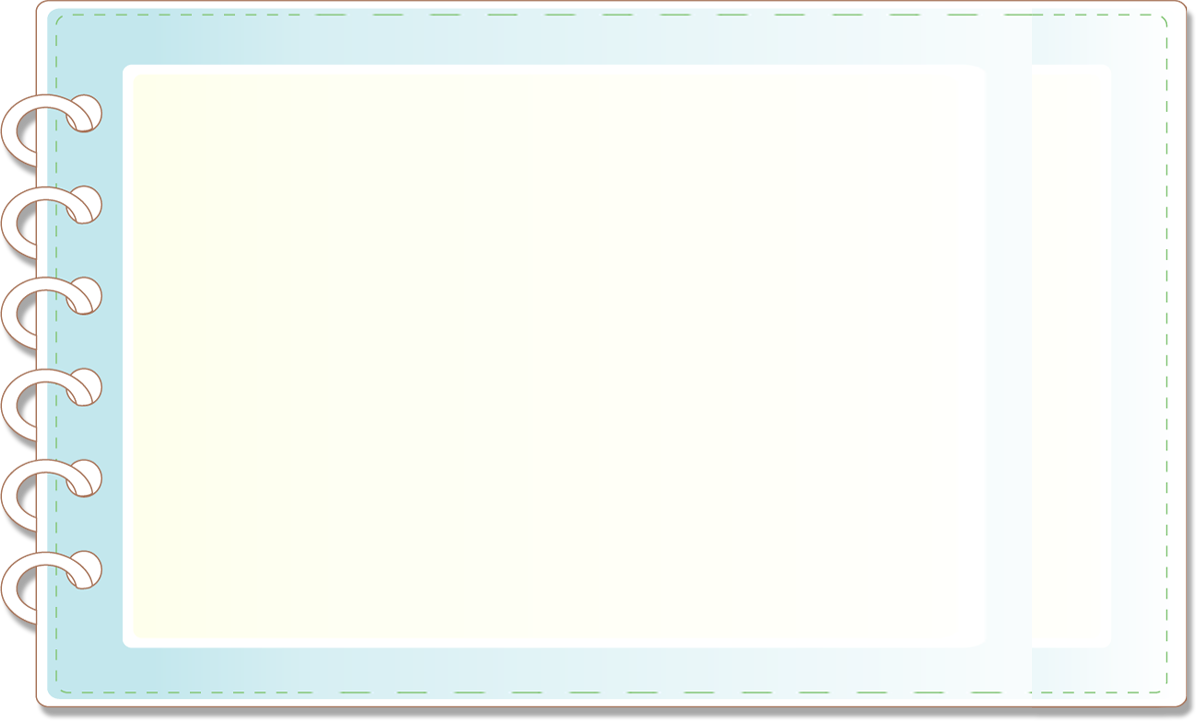 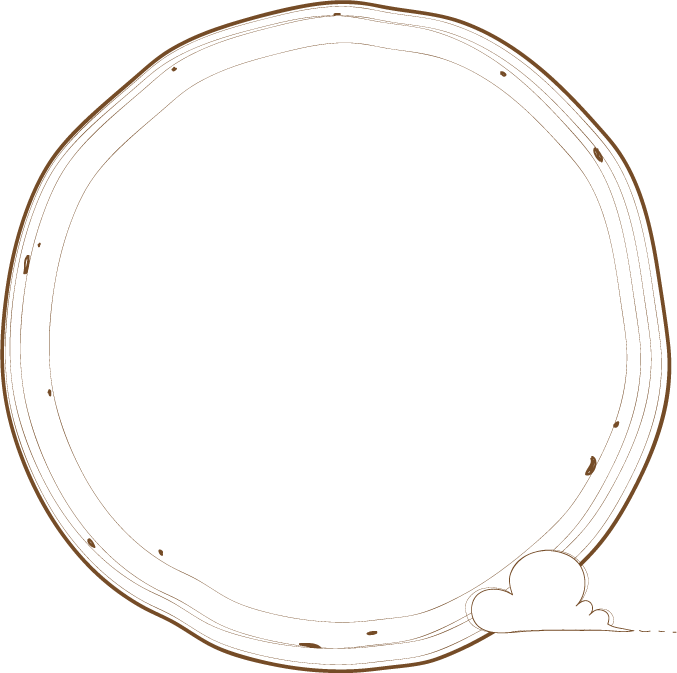 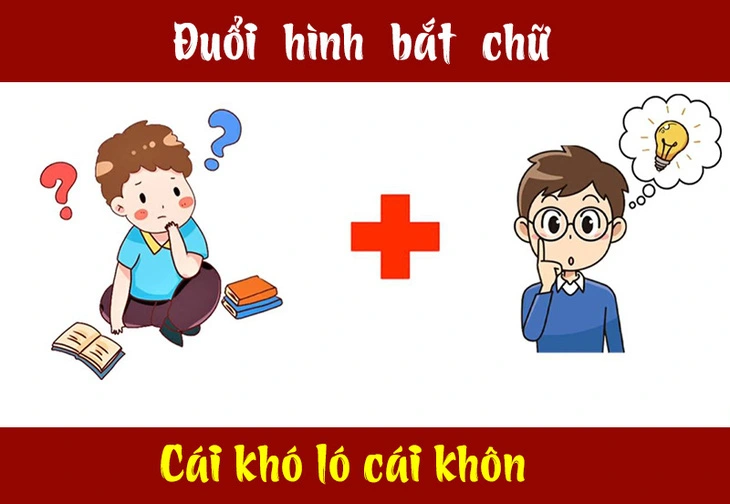 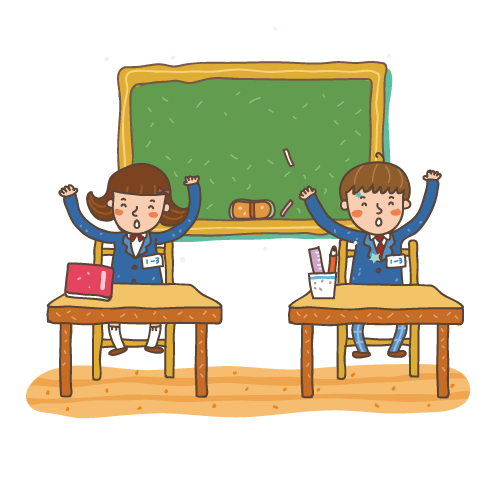 CÂU 2:
Điền từ còn thiếu vào chỗ trống:
Cái khó………………
ló cái khôn
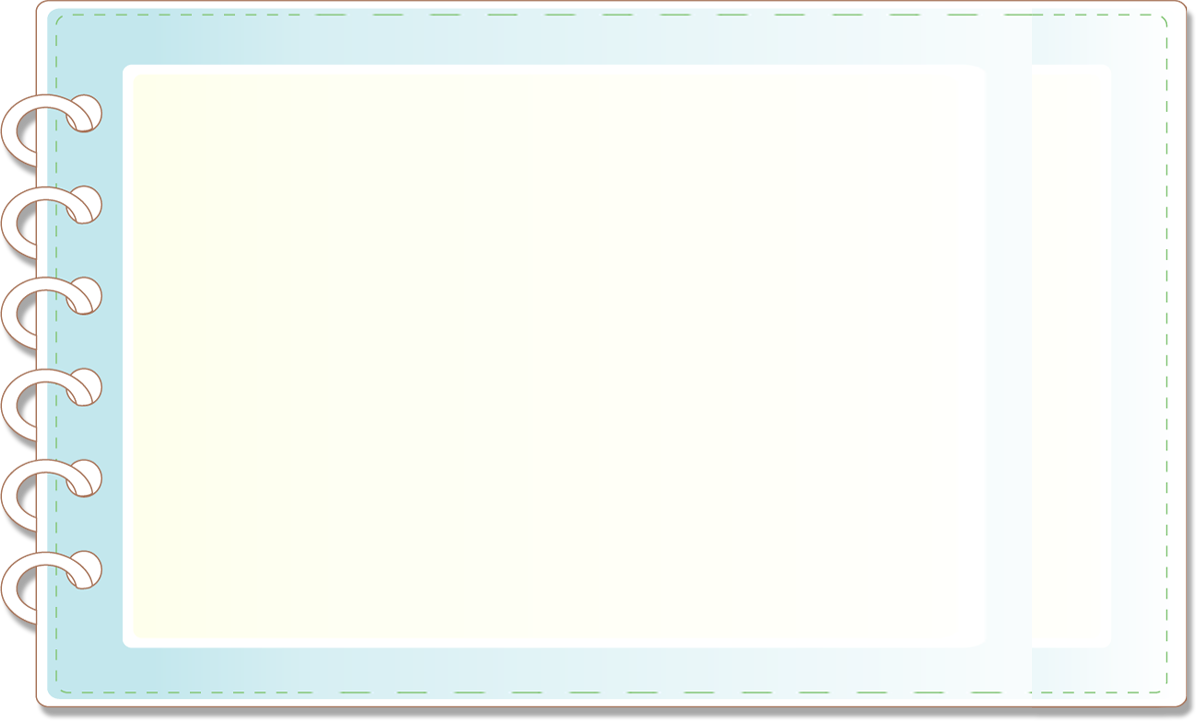 Điền từ còn thiếu vào chỗ trống:
Ai ơi chớ để ruộng hoang 
bao nhiêu tấc đất                         bấy nhiêu
tấc vàng
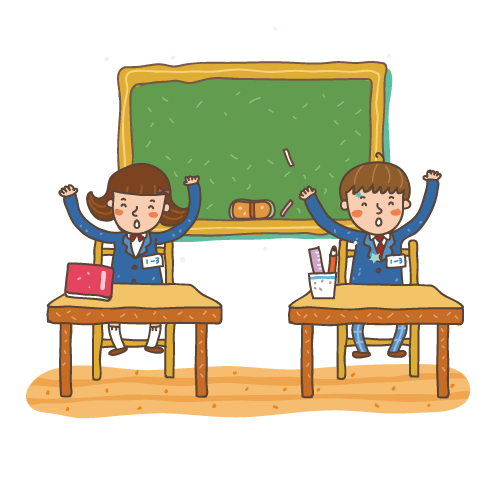 CÂU5:
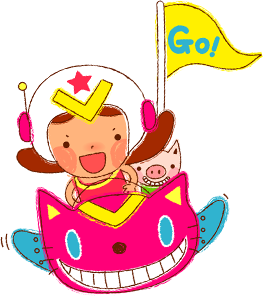 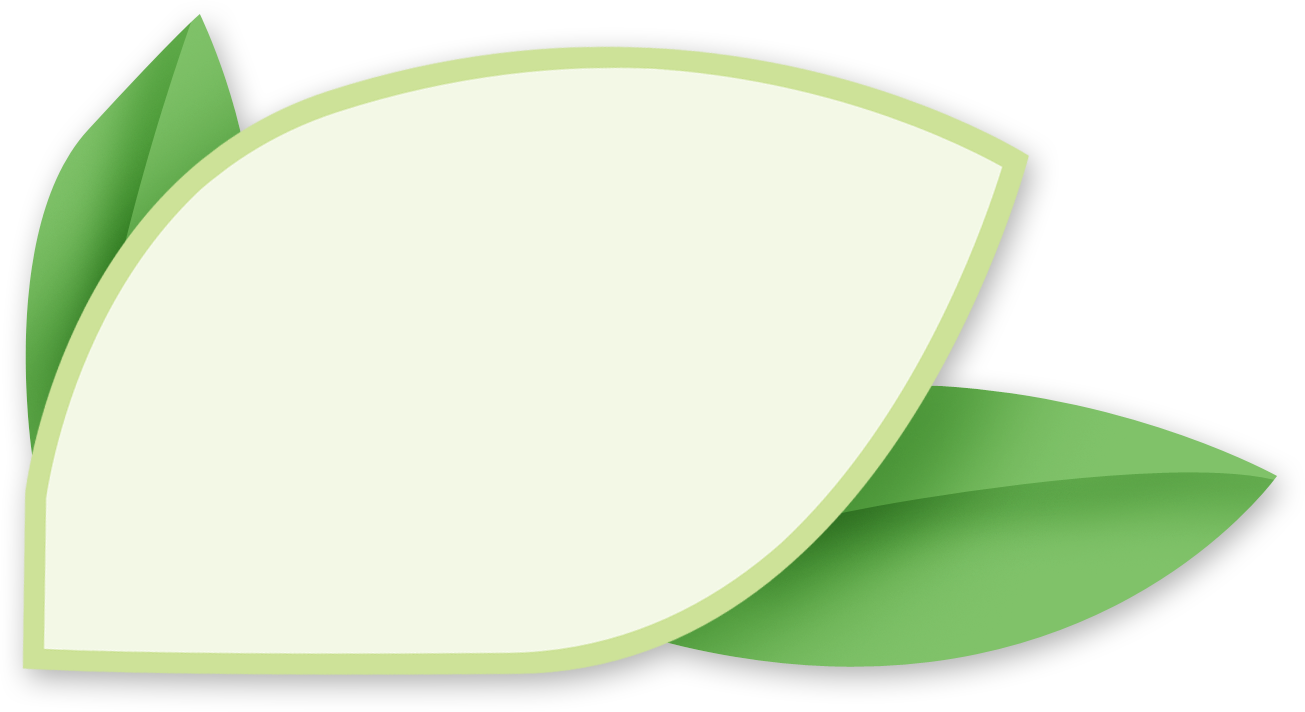 HÌNH THÀNH KIẾN THỨC
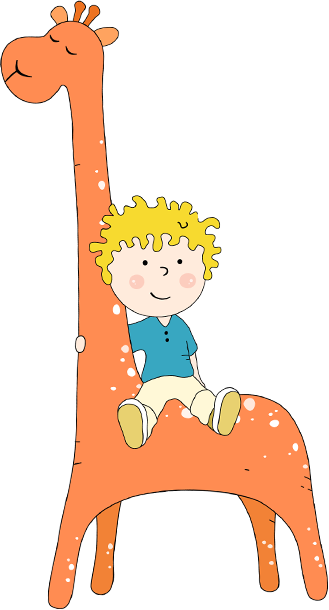 NEWTON- MỘT TẤM GƯƠNG LAO ĐỘNG CẦN CÙ SÁNG TẠO.
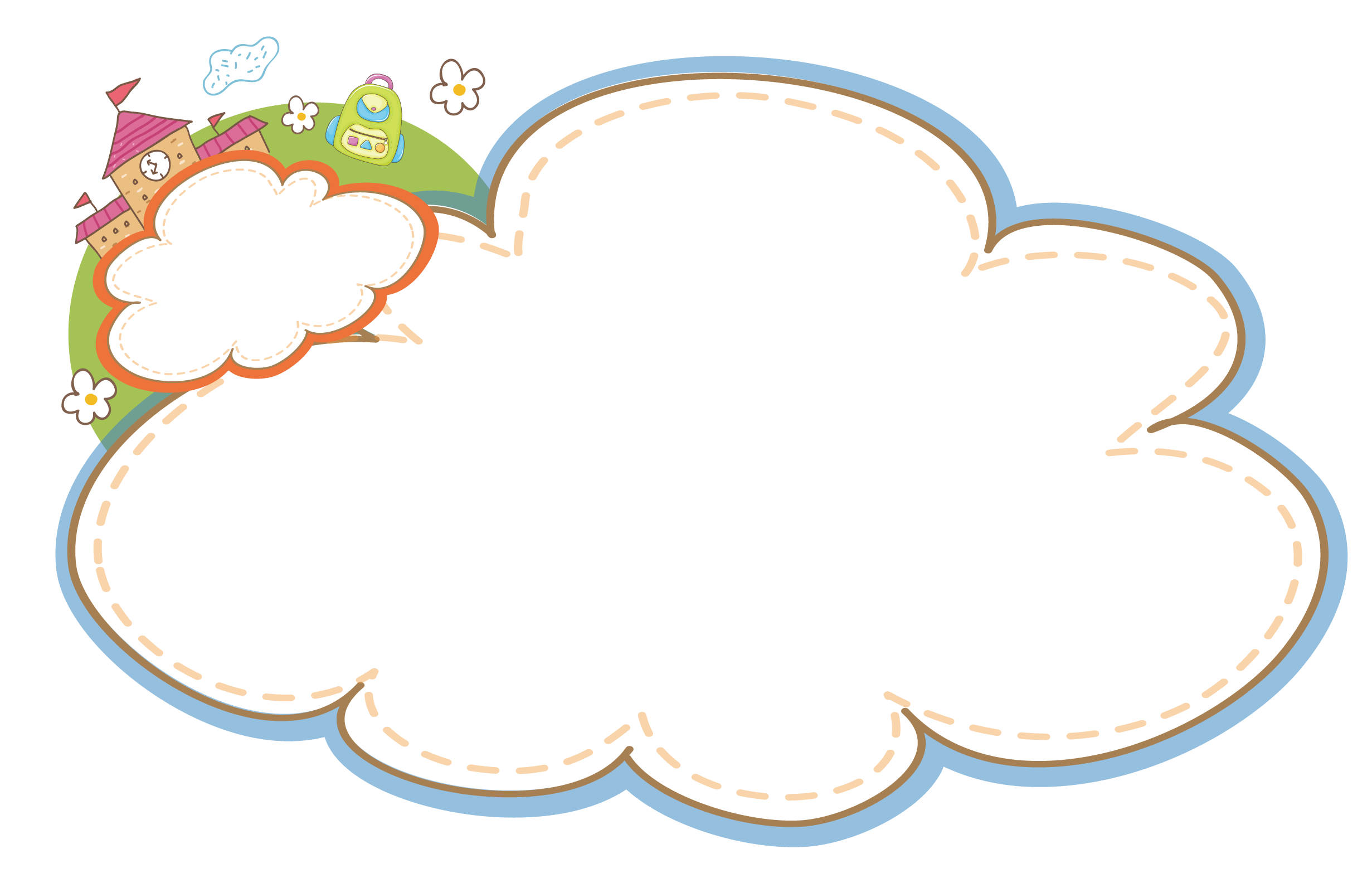 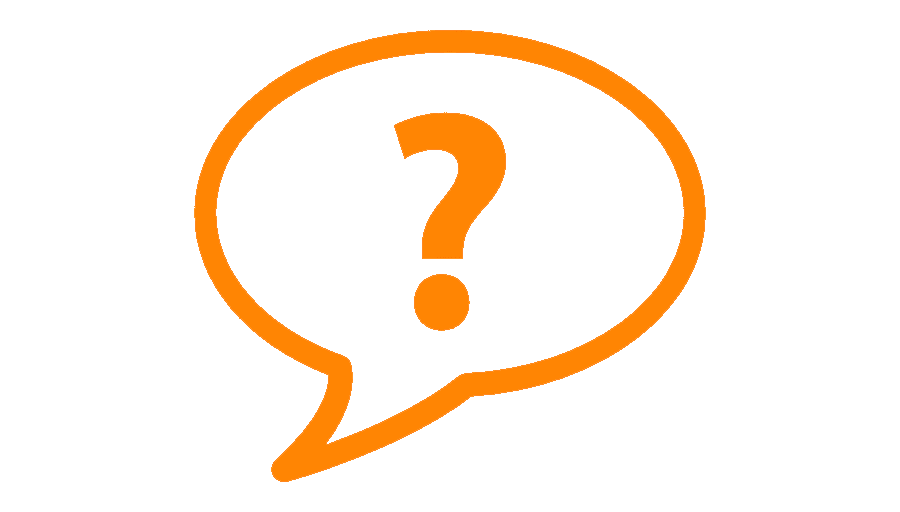 Hãy nêu những biểu hiện cần cù, sáng tạo trong lao động của Niu - tơn qua câu chuyện trong sách và vi deo vừa theo dõi ?
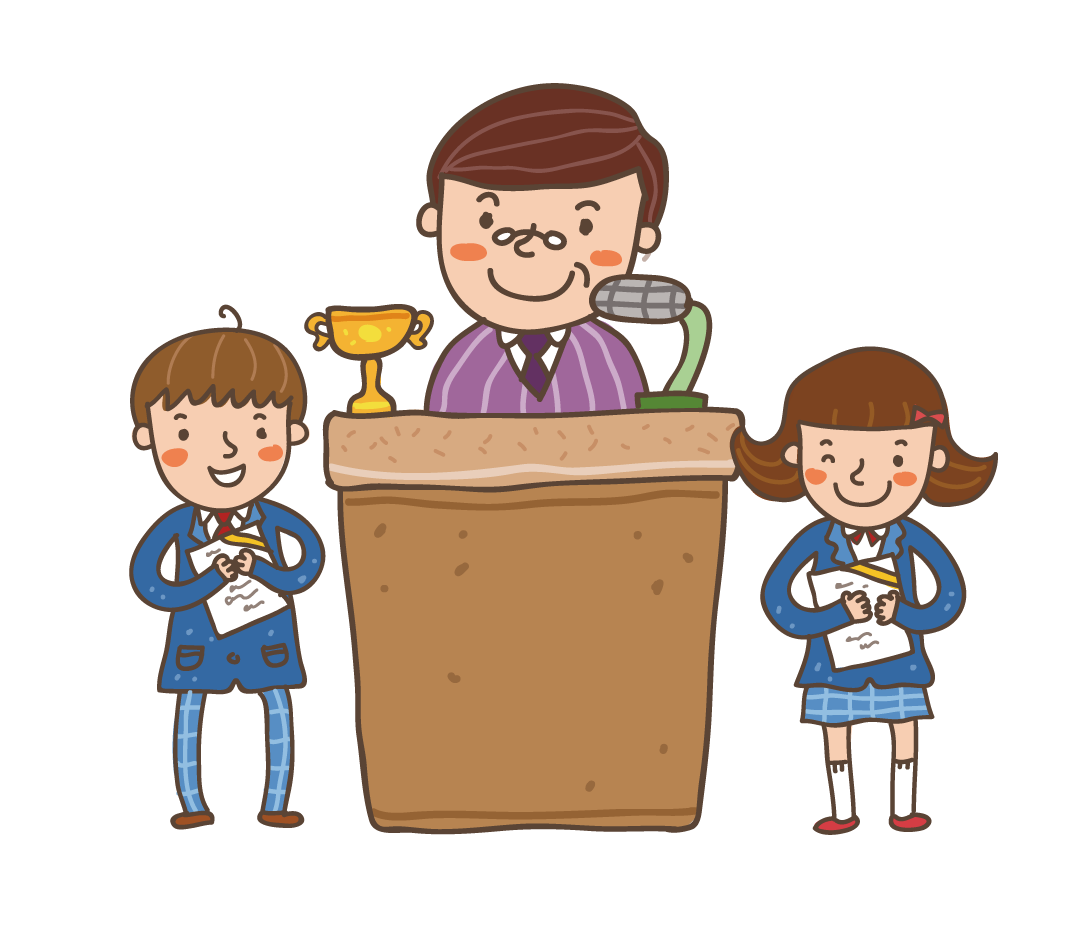 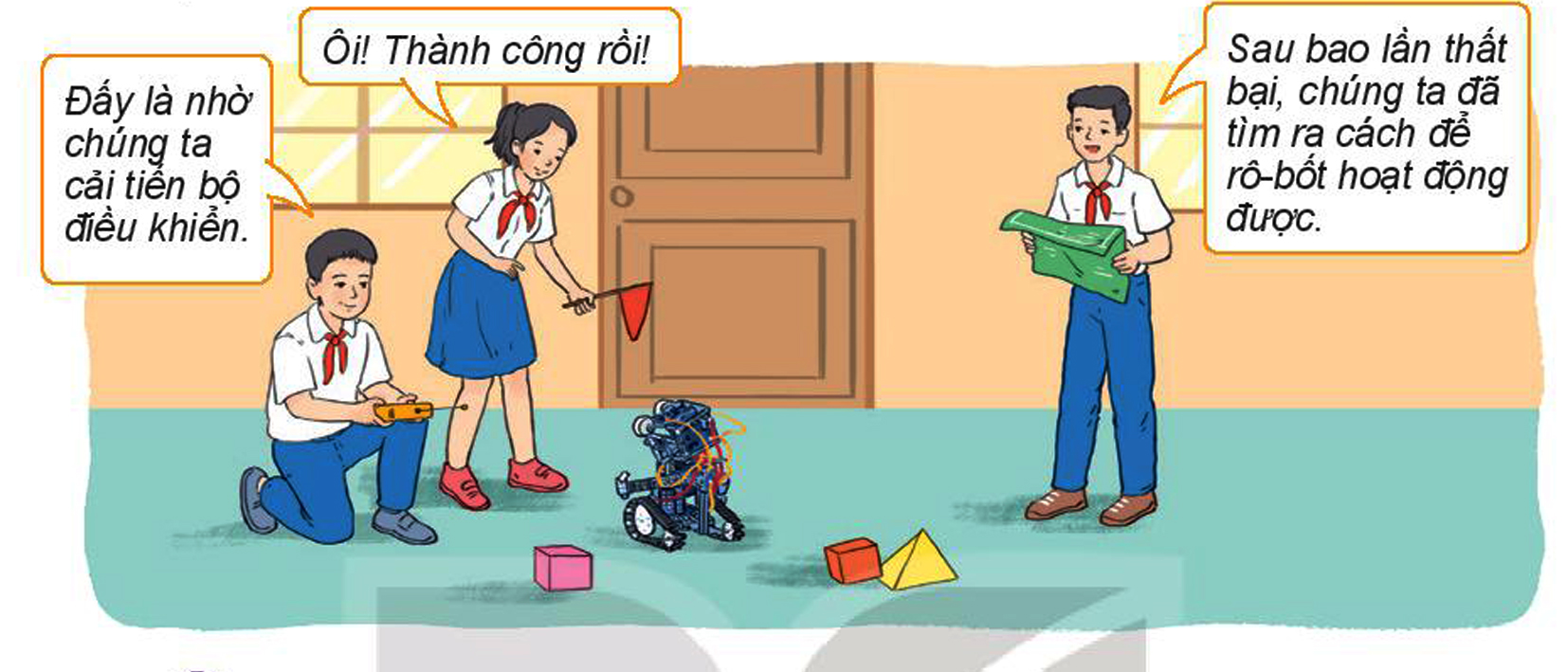 Đặc điểm chung trong cách làm việc của Niu –tơn và nhóm bạn học sinh trên là gì?
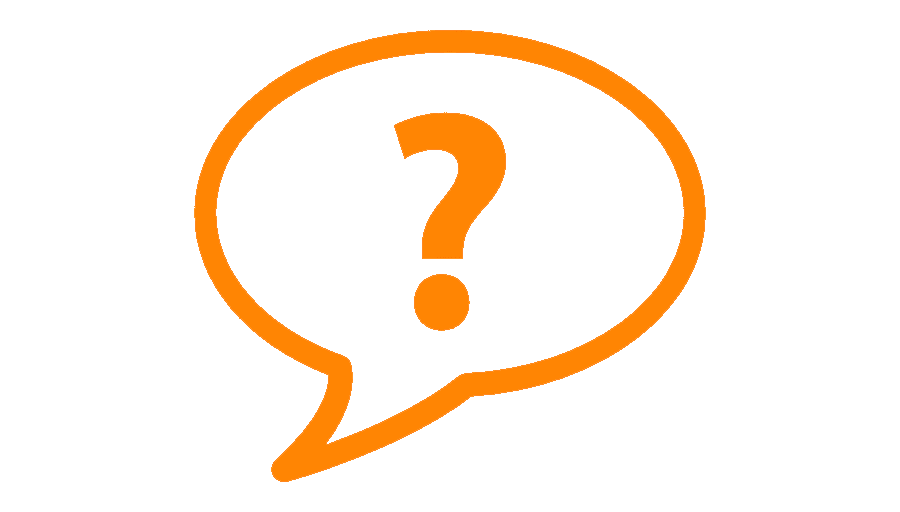 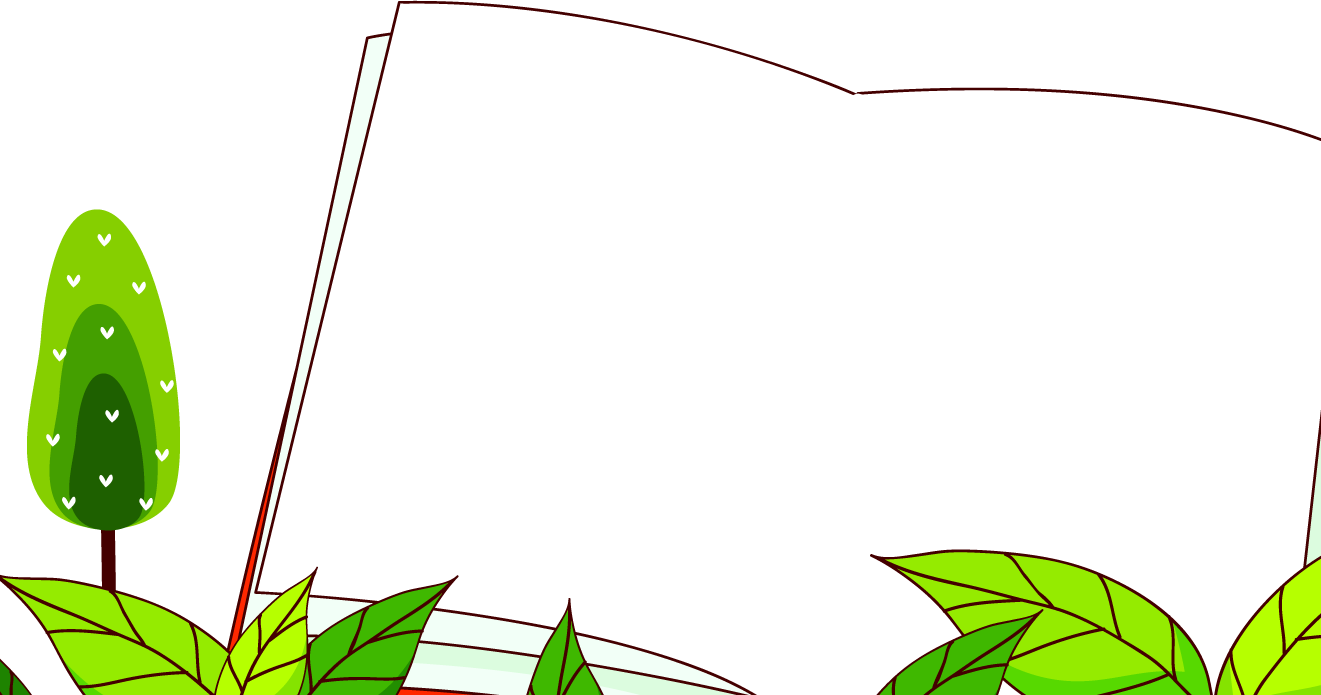 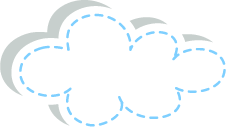 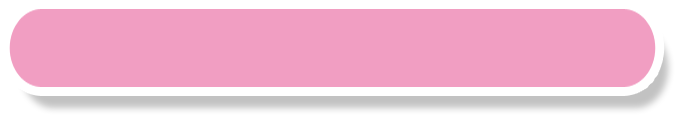 Chăm chỉ, chịu khó làm việc..
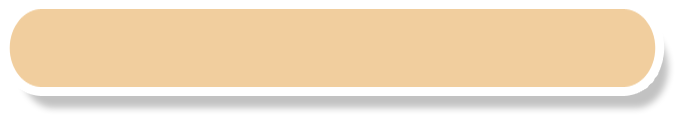 Không ngừng tìm tòi, học hỏi.
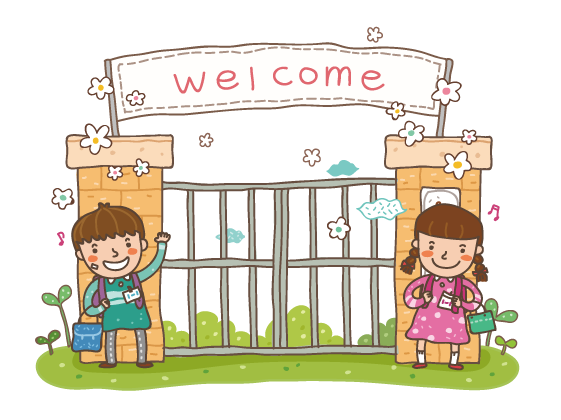 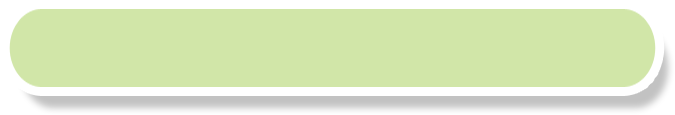 Luôn tìm cách giải quyết tối ưu nhằm nâng cao hiệu quả công việc.
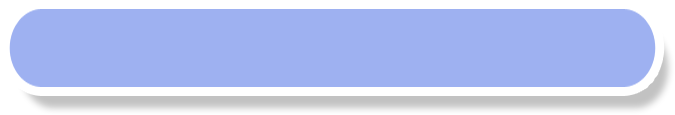 Nghiêm khắc sửa chữa sai lầm.
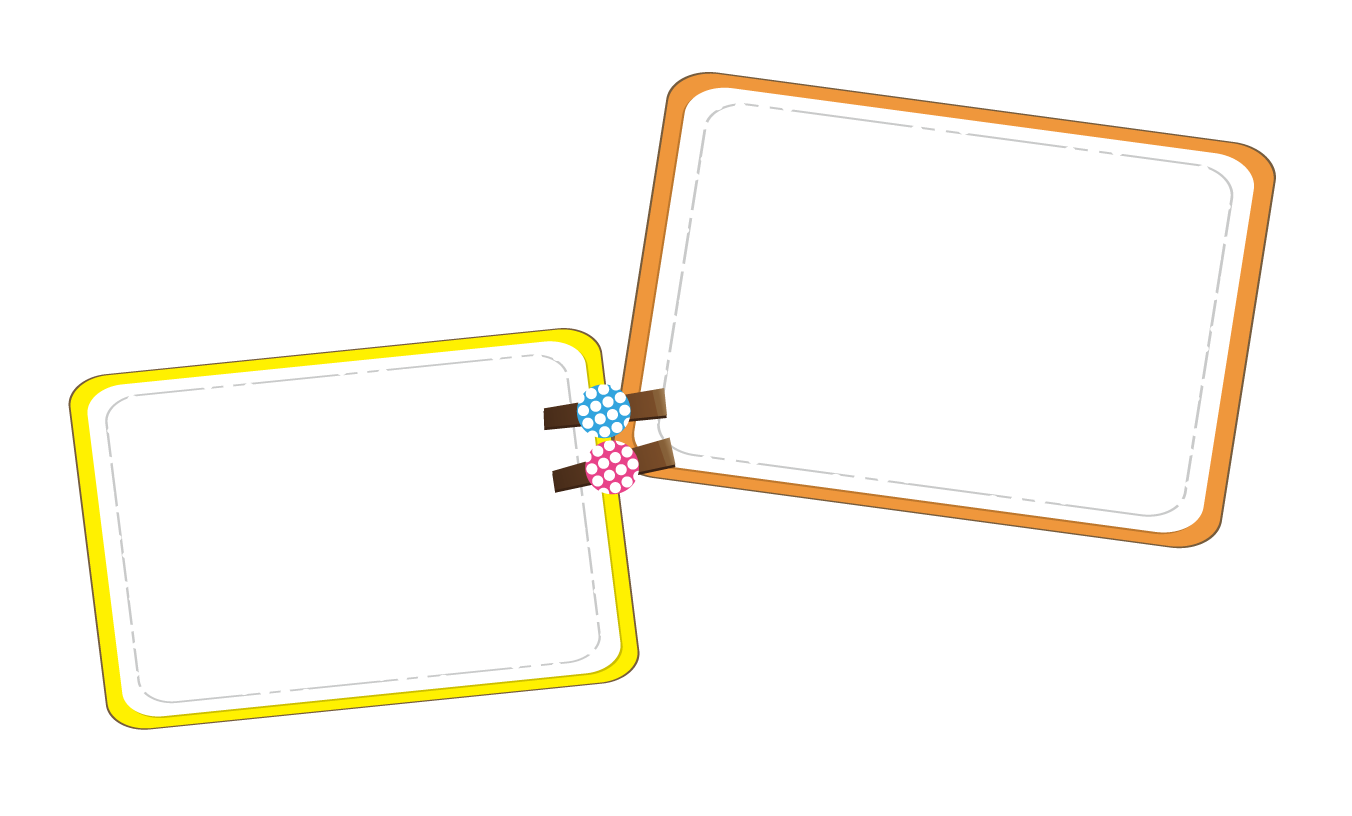 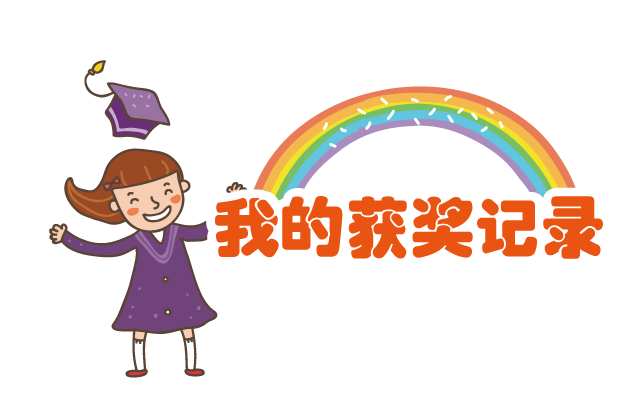 Lao động sáng tạo là luôn luôn suy nghĩ, cải tiến để tim tòi cái mới, tìm ra cách giải quyết tối ưu nhằm không ngừng nâng cao chất lượng, hiệu quả lao động.
1. Khái niệm.
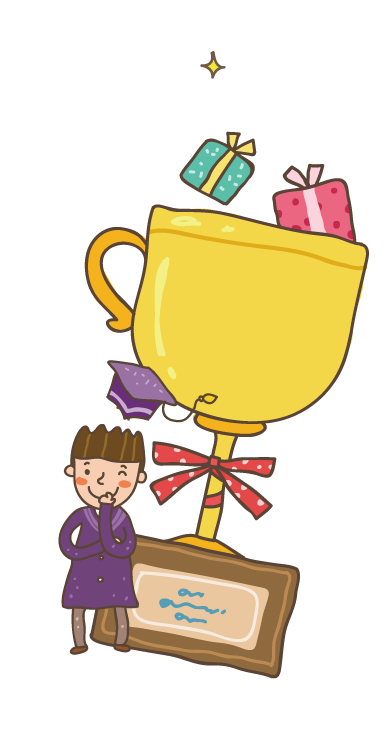 Lao động cần cù là chăm chỉ, chịu khó làm việc một cách thường xuyên, phần đấu hết mình vì công việc
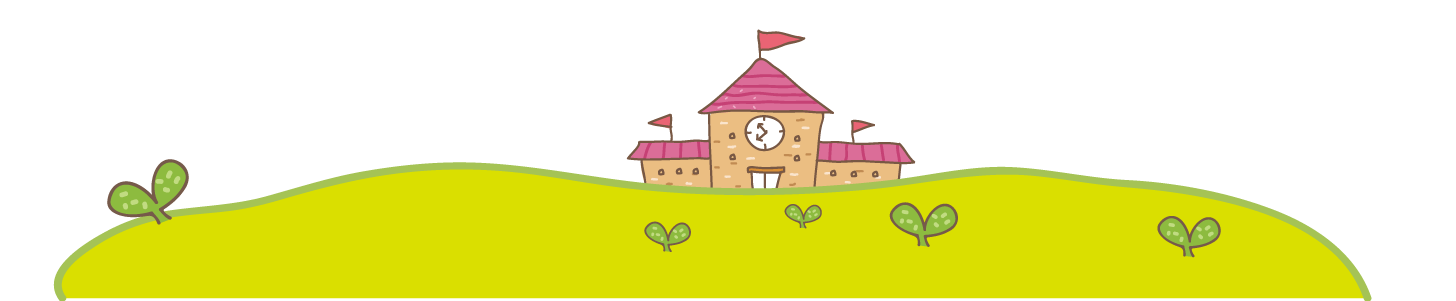 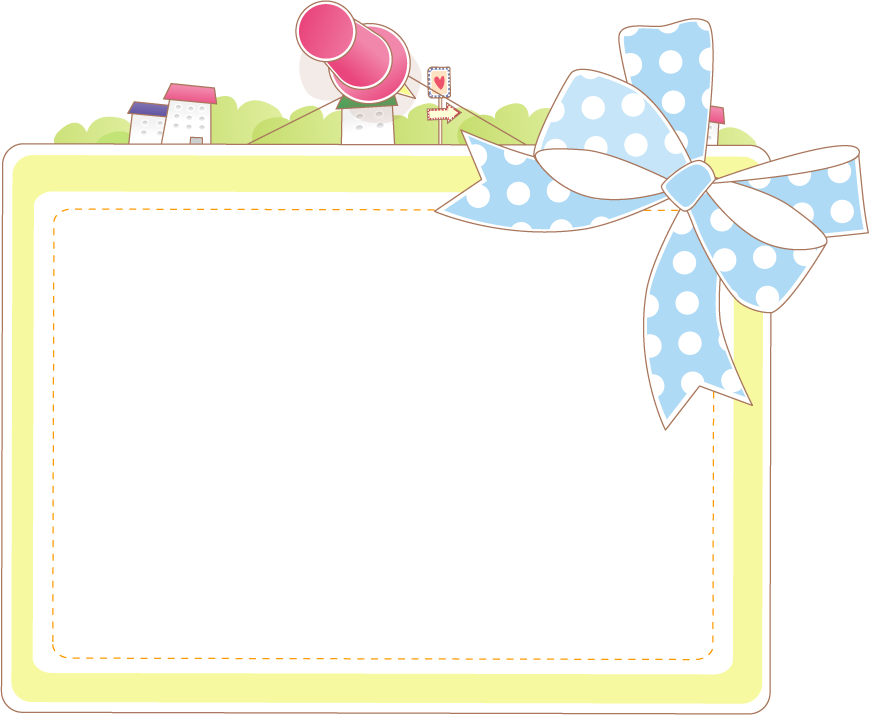 2. Biểu hiện cần cù, sáng tạo trong lao động.
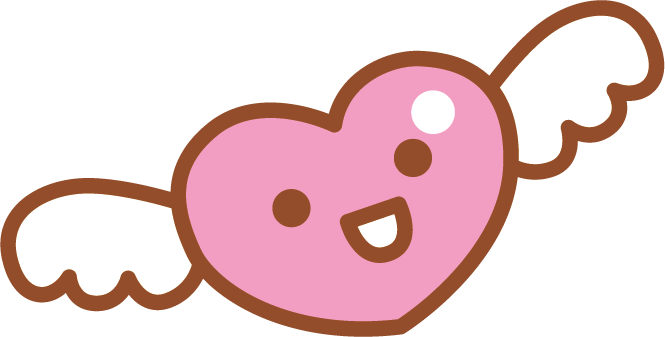 - Luôn luôn suy nghĩ, tìm tòi,
- Chăm chỉ
- Chịu khó
- Cải tiến phương pháp để lao động
 có hiệu quả.
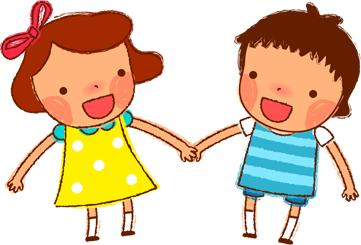 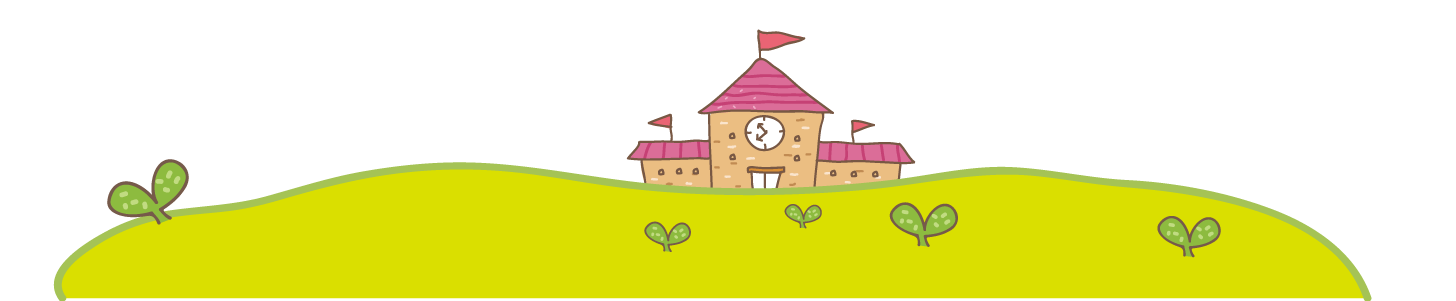 - Biết rút kinh nghiệm, sửa chữa sai lầm.
- Làm việc thường xuyên
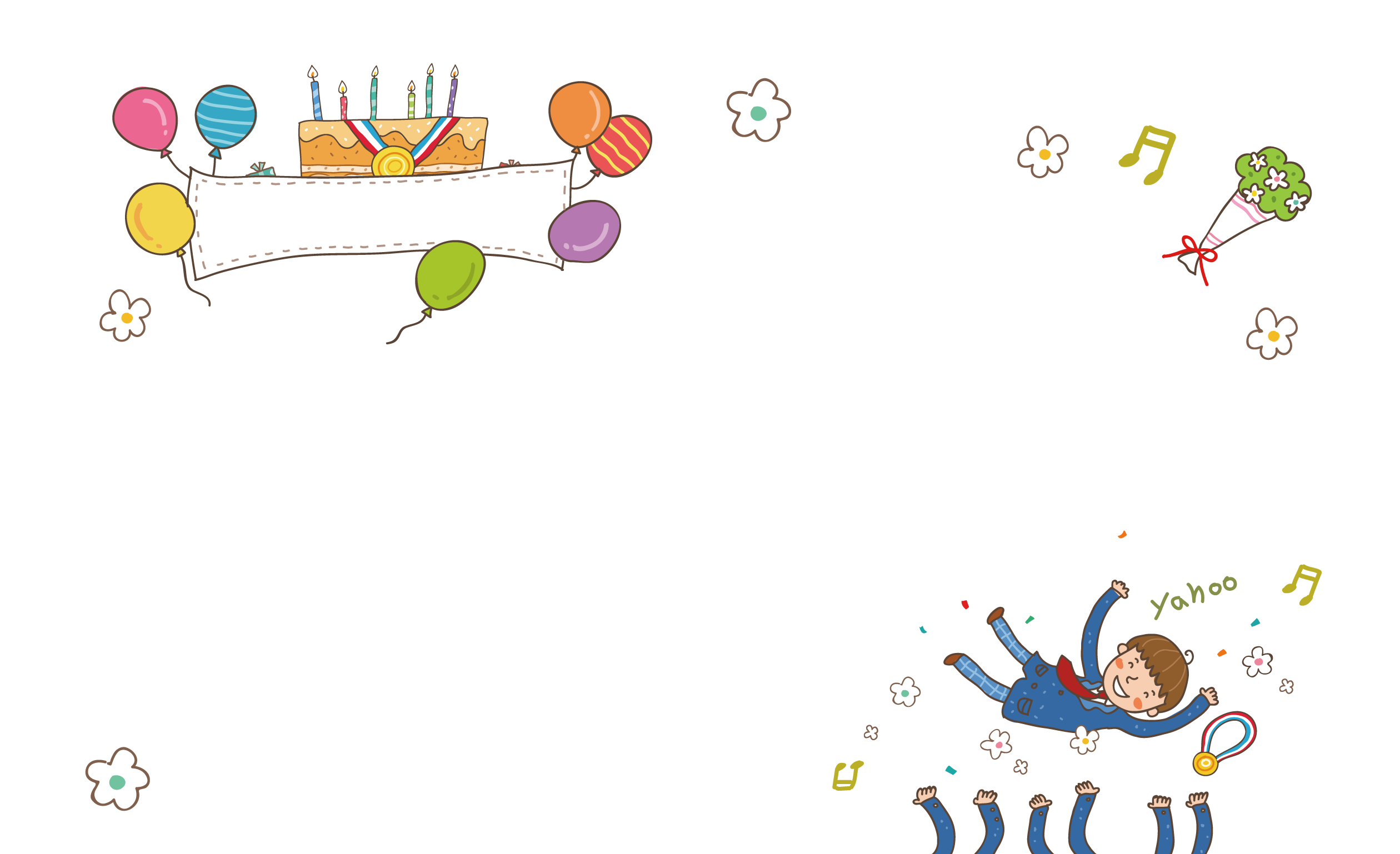 THẢO LUẬN NHÓM
Đọc các tình huống trong SGk trang 17, 18. Kết hợp hiểu biết của em hãy cho biết lao động cần cù, sáng tạo mang lại những  ý nghĩa gì ?
- Nêu những việc cần làm để rèn luyện đứng tính cần cù, sáng tạo trong lao động?
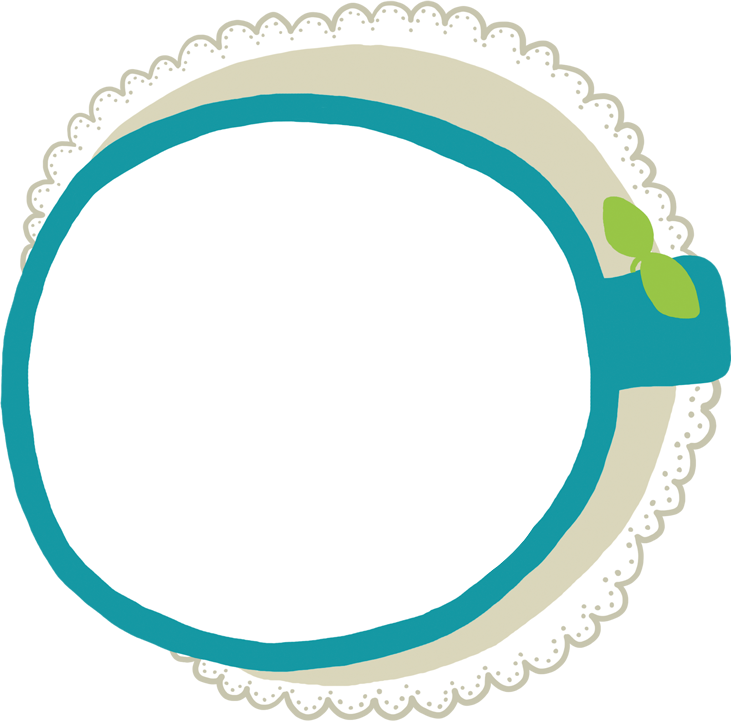 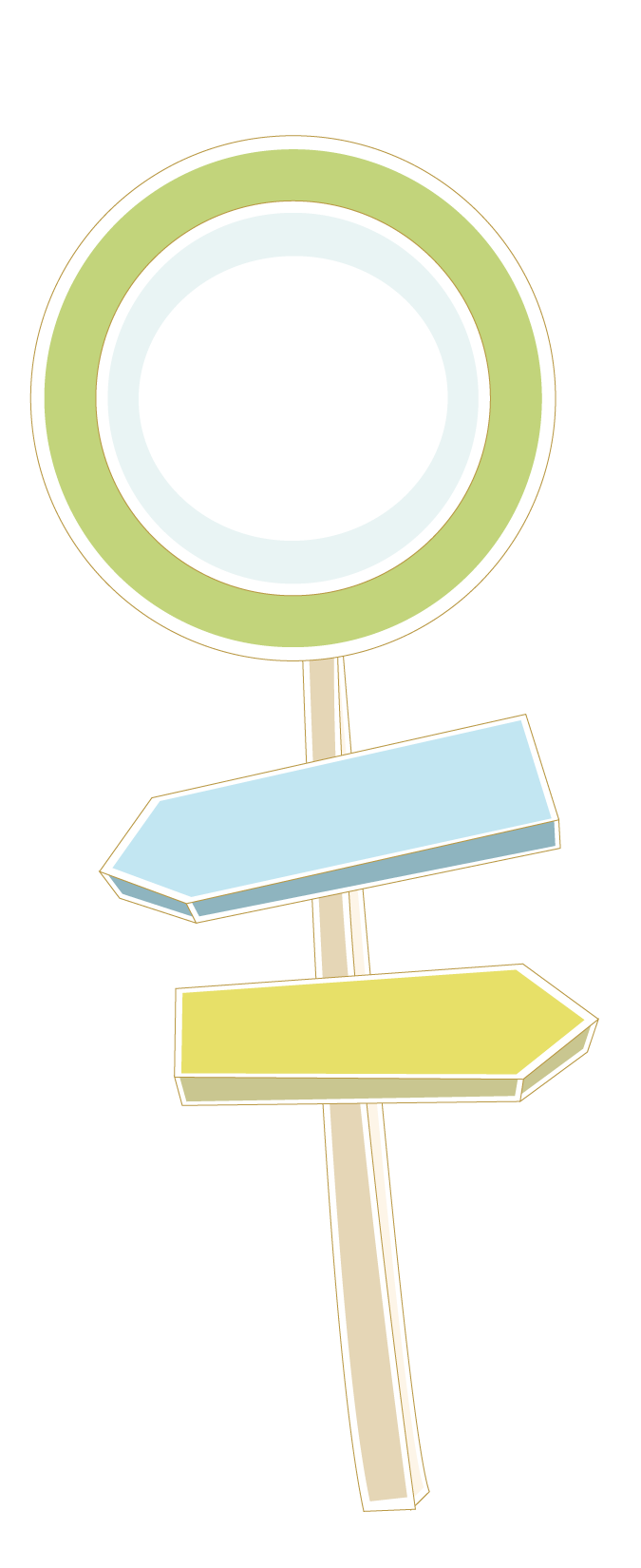 BÀI 1
- Hãy viết bài chia sẻ về một tâm gương lao động cần cù, sáng tạo mà em biết. Em học tập được điều gì từ tấm gương đó.
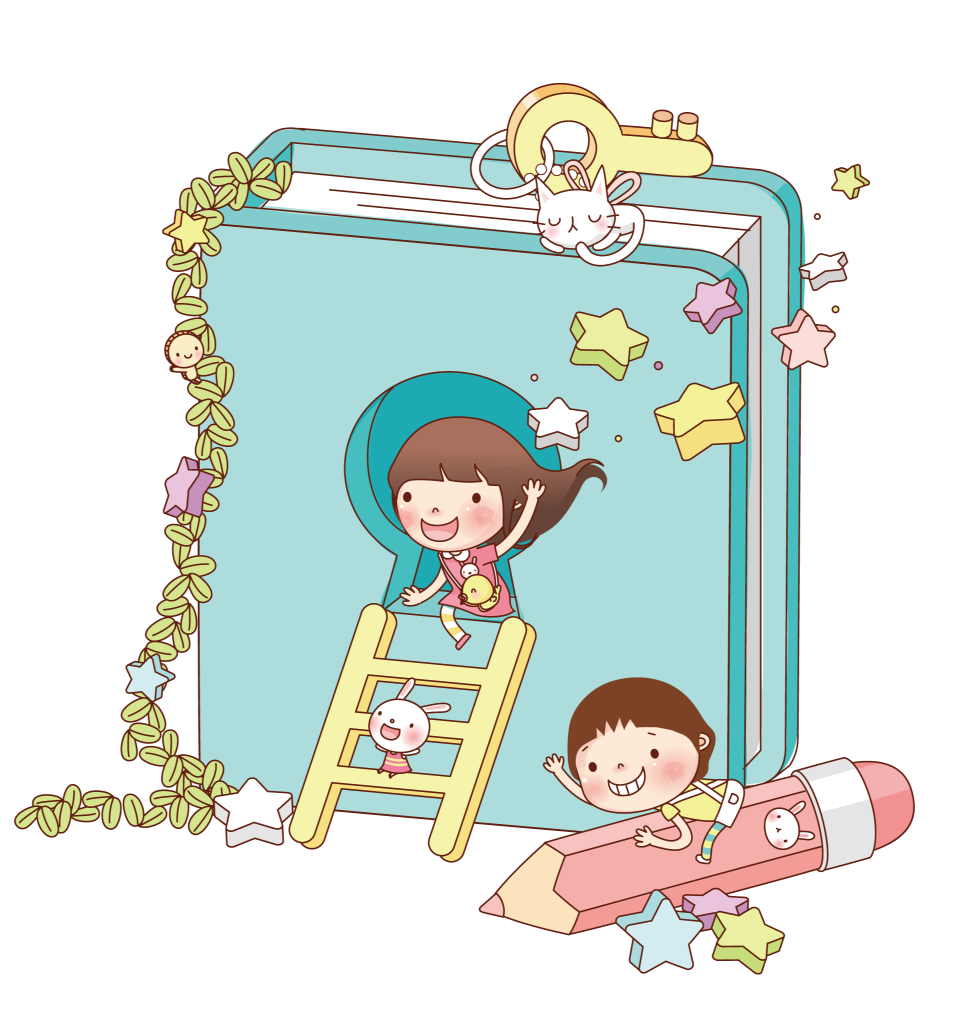 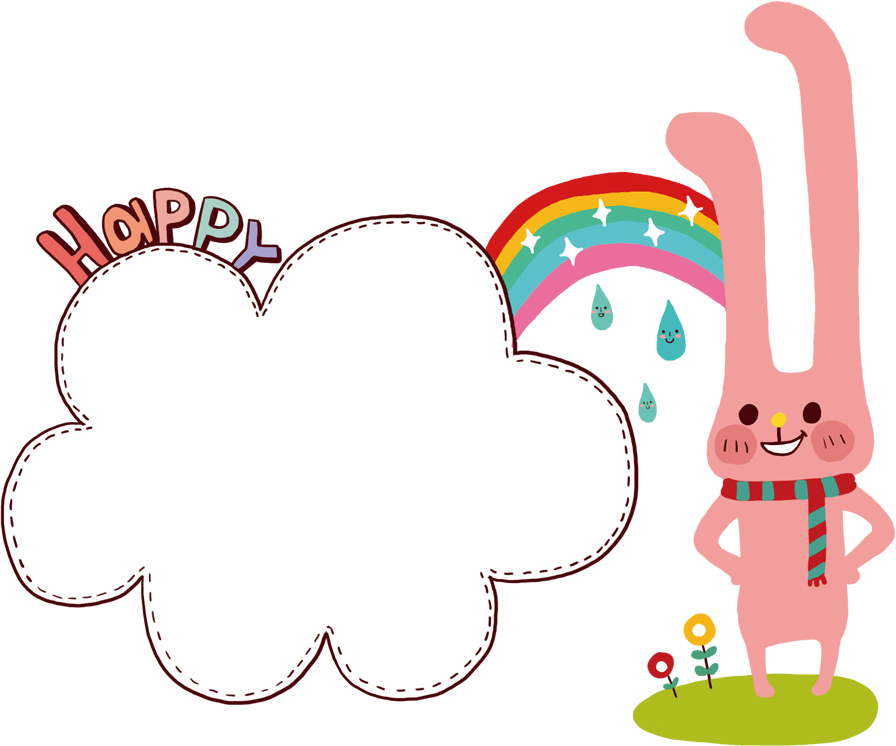 DẶN DÒ
Chuẩn bị bài sau:  Em và các bạn hãy thiết kế một sản phẩm thể hiện sự sáng tạo từ những vật liệu tái chế.
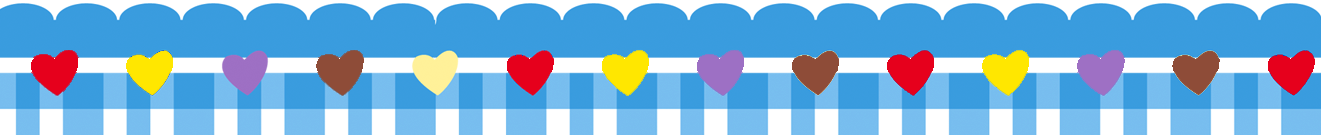 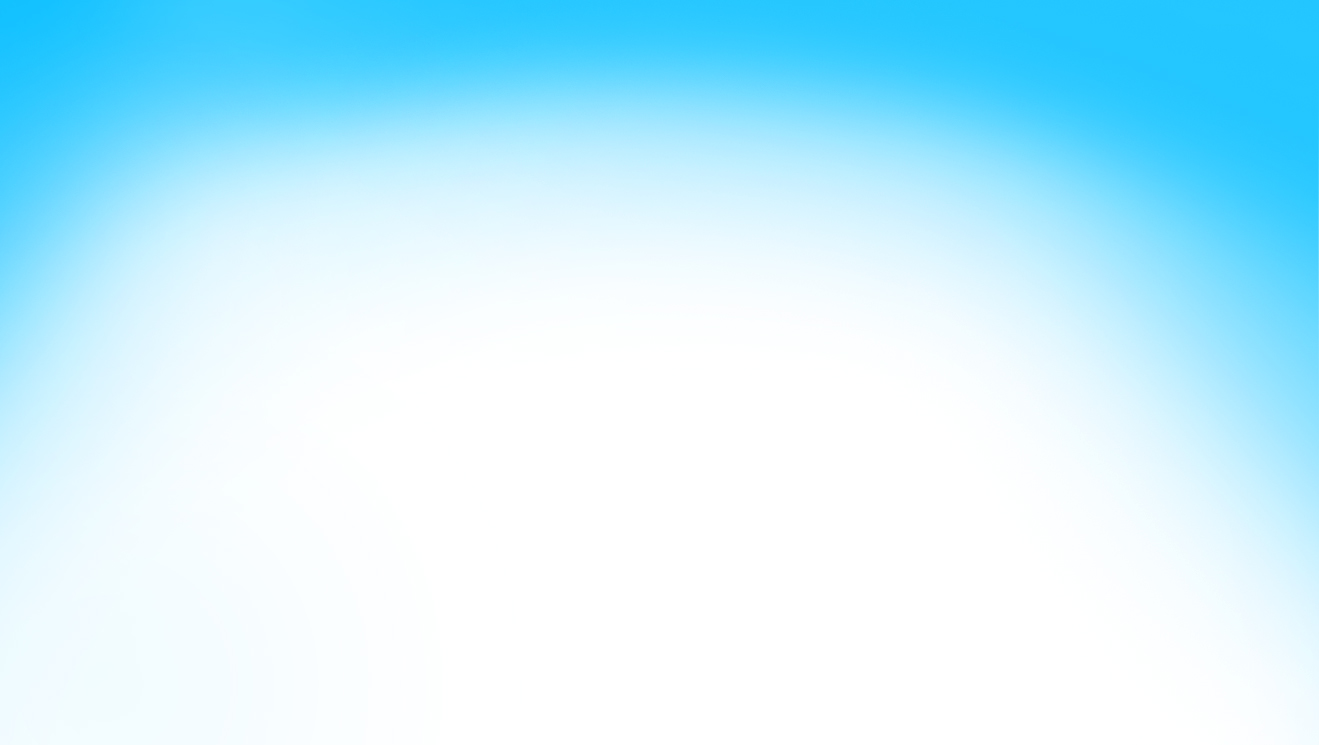 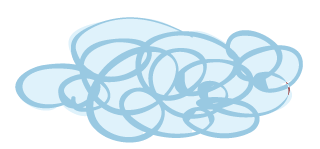 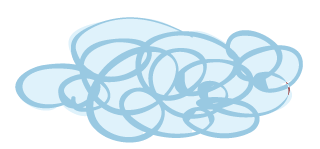 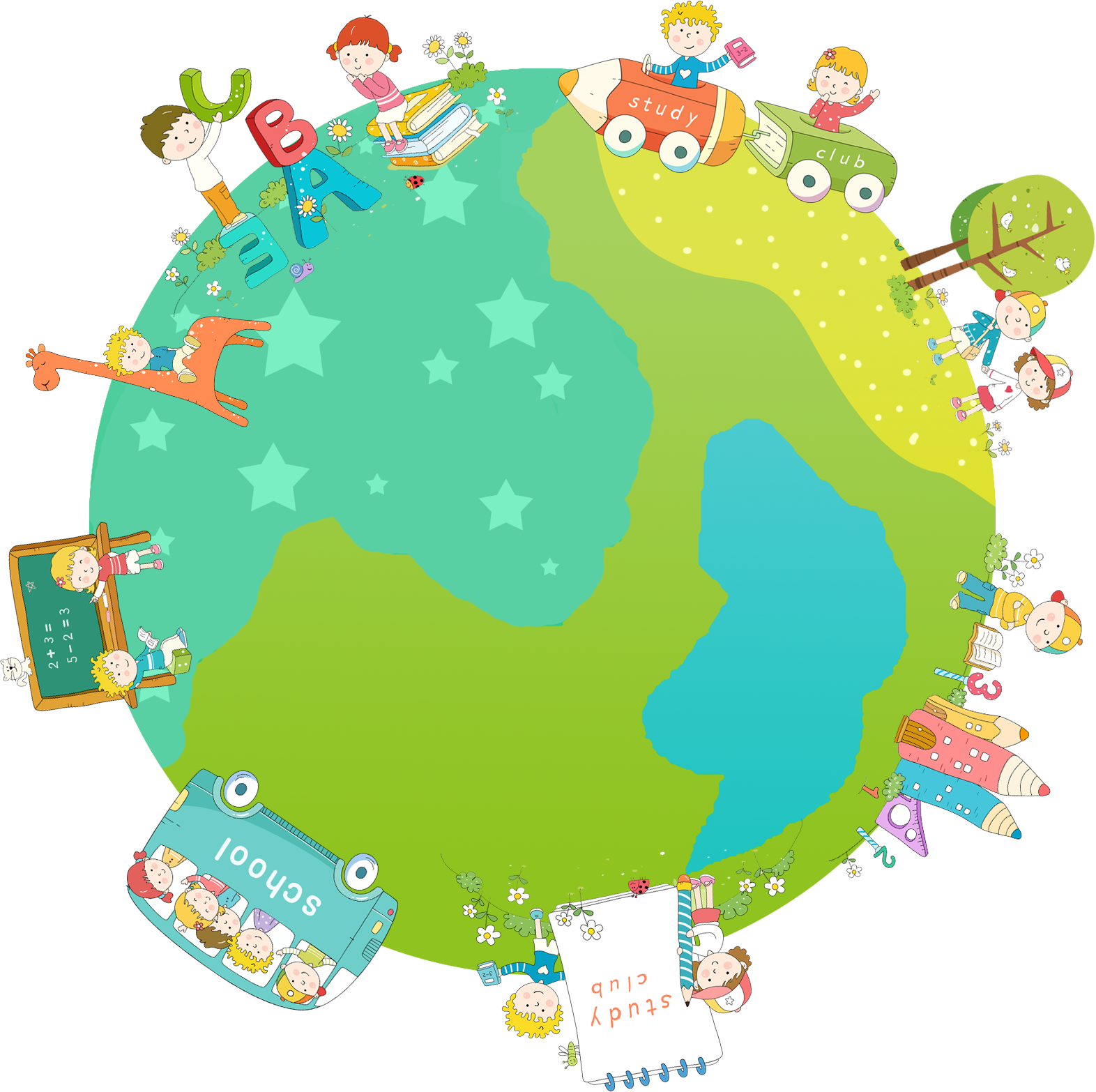 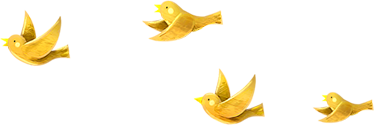 TẠM BIỆT CÁC EM